ANNUAL REPORT PRESENTATION
FOR 2015-2016

Presentation to the Portfolio Committee on DPSA and DPME
Date: 13 October 2016

Mr. Tshediso Matona: Acting Director General
Outline of the Presentation
Background
Key Performance Highlights
Strategic Focus Areas
Performance Information
Human Resource Management
Financial Information
Conclusion
2
Background
In the Annual Performance Plan (APP) for 2015-16, we emphasised that the main focus of DPME is to:
Enhance  the  planning function in government .
Monitor the implementation of the  National Development Plan (NDP) through the Medium Term Strategic Framework (MTSF) 2014-2019.
Continue to sharpen DPME  monitoring and evaluations  tools  and enhance capacity to improve performance.
These areas of focus are captured in the Vision and Mission statements which are as follows: 
Vision: Improved government outcomes and impact on society
Mission statement: To facilitate, influence and support effective planning, monitoring and evaluation of government programmes aimed at improving service delivery, outcomes and impact on society.
DPME is guided by this vision and mission in planning and executing its work.
3
Background (2)
Based on the Vision and Mission  statements,  the overarching outcome that DPME plans to achieve is to improve the performance and developmental impact of the state on citizens.
To achieve this requires :
Improved policy coherence and direction.
Seamless and mutually reinforcing planning, monitoring and evaluation systems and practices that clearly spell out the outcomes and targets to be achieved, accountability for the achievement of the targets, rigorous monitoring of progress and evaluation of the impacts.
Effective mechanisms and an enabling environment for coordinated action, collaboration and partnering across departments and with agents outside of government.
The Annual Report  covers the recommendations of the Portfolio Committee on the Budget Vote. Some of the recommendations are included in the key performance highlights while others are reported on under various programme performance.
4
Background 3
The work of the DPME is organised according to the following programmes:
5
Key Performance highlights for 2015-16
6
Key Performance Highlights
Obtained Clean Audit Opinion from Auditor General South Africa (AGSA) for the 4th consecutive year.
Spent 99.3% of its allocated budget.
Almost  80% of targets have been achieved (although some were completed out of the planned time frames).
Some of the key highlights in key performance areas are as follows: 
Appointment of the New National Planning Commission (NPC) to support the implementation of the National Development Plan (NDP).
Continued to conduct research work to support implementation of the NDP For example, National Income Dynamic Study (NIDS) results of the fourth survey have been released in September 2016.
The Operation Phakisa initiative which focuses government programmes towards results, is continuing to add value in our planning and monitoring approaches. Substantial progress is being made through the methodology in regard to South Africa’s ocean economy, and the Health, Education and Mining sectors. The latest Phakisa on Agriculture, Land Reform and Rural Development was launched in September 2016.
7
Key Performance Highlights (2)
DPME assessed all national and provincial Strategic and Annual Performance Plans and provided guidance regarding alignment with the NDP and the MTSF  as well as budget alignment with the priorities.
Produced POA  quarterly monitoring reports on the MTSF to inform Cabinet on progress and challenges on implementing government priorities.
Supported four provincial departments to develop provincial evaluation plans. Six evaluation reports were produced and eight evaluation improvement plans were developed with the aim of improving programme performance during the 2015/16 financial year.
97 new facilities were monitored through the Frontline Service  Delivery Monitoring Programme (FSDM).
The Local Government Management Improvement Model (LGMIM) programme has enrolled 30 municipalities across six provinces in the past financial year. Similarly, MPAT secured 100% participation (155 national and provincial departments) on the assessment of management practices.
President established the Presidential Working Group on Youth comprising of Deputy Ministers to monitor and drive the implementation of the National Youth Policy  2020. Work streams, comprising of business, civil society, and government departments were set up in each of the five priority areas to monitor NYP 2020.
8
Current and Future Strategic Focus Areas
9
Strategy review process
In the past financial year, DPME  embarked on a  strategy review process. 
The strategy review process was necessitated by amongst others:
Integration of the Planning and Performance Monitoring and Evaluation functions.
Heightened expectations for a more agile and responsive DPME to increase impact on performance of government in delivering on NDP effective Planning, Monitoring and Evaluation (PM&E).
Need to improve use of evidence for PM&E by improving data collection and use as well as verification through increased on the ground monitoring.
Need for increased focus on  mainstreaming of the youth function and oversight over implementation of youth programmes.
10
Weaknesses identified in the Strategy review process
The  strategy review process identified the following challenges:
Disjoint between sector planning and monitoring is a key weakness which undermine its effectiveness of DPME.
The degree to which NDP/MTSF directs government plans and budget alignment is inadequate.
Poor PM&E and use of evidence – affects design and implementation of policies and programmes across government.
Achieving key NDP/MTSF priorities and outcomes requires strong coordination, strategic collaboration and partnerships, which are lacking. DPME capacity  is limited to carry out these functions. 
Problems are not resolved quickly.
Specific levers of  government are not being effectively exploited e.g. mining licences; DFI funding; SOC investment/procurement.
11
Responding to the challenges
In responding to these challenges, identified the need  to enhance capacity for the following:
Integrate planning roles in NPC and outcomes – more capacity to look at planning, monitoring and budget alignment with the  NDP/MTSF outcomes.
Focus government agenda on priority issues and sectors, e.g. mining licences, procurement, water, energy, NSDF, youth and women.
Ensure  budget alignment with government priorities and leverage state procurement spend and regulatory role to advance NDP.
Oversight of SOCs and DFIs.
Expand on-the-ground monitoring and evidence.
Enhance intervention role to resolve problems.
Widen communication with and involvement of wider society.
Widen custodial role to strengthen and institutionalise PM&E across government to improve design and implementation of programmes.
12
HIGHLIGHTS OF PERFORMANCE PER PROGRAMMEPROGRAMME 01: ADMINISTRATION
13
PROG. 1: Summary of Performance
14
Prog. 1: Narrative on Performance
The programme had 16 targets of which 11 were achieved or exceeded
Three targets were categorised as  partially achieved 
The first target related to Communication plan  and reports.  The target was categorised as partially achieved  due to the fact that the reported activities  were not against the plan.
The second target categorised as partially achieved related to payment of suppliers within 30 days. Of all the valid invoices received,  only 5 were paid after 30 days. 
The third target related to approval of risk plan and risk management reports.  The target has since been met. 
One of the targets that was not achieved  was  the  maintenance  of the vacancy rate at  10%. On average, the vacancy rate was at 16.7% average over the full financial  year. The reason for not achieving the target was that 52 posts were added to the structure resulting in a total of 341 funded posts which took longer to fill. 
One target categorised as not applicable related to finalisation of disciplinary cases within 90 days. The department had no disciplinary cases to resolve during the financial year .
15
PERFORMANCE INFORMATIONPROGRAMME 02:  Outcomes Monitoring and Evaluation (OME)
16
Prog. 2: Summary of Performance
17
Prog. 2: Narrative on Performance
The programme  had 20 targets and 11 were either achieved or exceeded.
One target related to the review of MTSF chapters was not applicable. The reason was that none of the chapters required to be reviewed.
Targets categorised as partially  achieved have since been achieved
Some of the reasons for the targets marked as partially achieved are as follows:
Delay in uploading information on the website  (Operation Phakisa reports, p 33). 
Lack of tracking system (briefing notes on mining towns) which was reported to the DG for discussion with the Minister ( p 36).
Lack of signatures on completed documents for example SEIAS Annual Report (p 38).
Two targets not achieved related to the production of a quality assessment  report and tabling of the National Evaluation Plan to Cabinet by due date. There were delays  with the production of the reports but these have since been completed.
18
PERFORMANCE INFORMATIONPROGRAMME 03: Institutional Performance Monitoring and Evaluation (IPM&E)
19
Prog. 3: Summary Of Performance
20
Prog. 3: Narrative on Performance
The Programme had  17 targets and 13 were either achieved or exceeded
Targets partially achieved related to:
One target related to submission of MPAT results was marked as partially achieved due to the fact that it was submitted after the planned due date (p 43).
Production of  8 case studies of which 2 were due to the delay in the approval of the new PMDS policy. Two case studied were planned based on the assumption that the policy would have been finalised.
The third target partially achieved  related to percentage improvement on frontline service delivery. The improvements are not directly controlled by DPME but are based on the cooperation of the affected institution. 
The fourth target rated as partially achieved was due to lack of evidence related to FSDM overview report.
21
PERFORMANCE INFORMATIONPROGRAMME 04: NATIONAL PLANNING
22
PROG. 4: SUMMARY OF PERFORMANCE
23
Prog. 4: Narrative on Performance
The programme had 8 targets and 5 were achieved or exceeded
Three targets were rated as partially achieved due to: 
On the output related to sector specific plans, the target was to produce a draft National Spatial Development Framework (NSDF). Instead, a progress report was produced.
On the output related to the  Annual Report on Stakeholder engagement, the target was to  produced  the Annual Report and have it  signed off by March 2016. The report was produced but there was an oversight on having the report signed off. This has since been achieved.
On the output related to revised planning framework , the target was to produce an evaluation report. The evaluation report was not produced  due to delays in procuring a competent service provider to do research and evaluation.
24
PERFORMANCE INFORMATIONPROGRAMME 05: NATIONAL YOUTH DEVELOMENT PROGRAMME (NYDA)
25
Prog. 5: Summary of Performance
26
Prog. 4: Narrative on Performance
The programme had 2 targets  related to submission of Youth Policy to Cabinet and the production of the shareholder compact  as well as  conduct oversight over the work of the NYDA. Both targets were achieved.
27
Human Resource  Performance for 2015-16
28
Key highlights on HR
Successfully  absorbed the Ministerial and Deputy Ministerial functions transferred from the Presidency to the DPME. Staff members were inducted and integrated into the DPME with minimum disruptions.
The employment equity (EE) statistics at the end of the 2015/16 financial year was as follows: 
people with disabilities 1.8%, 
with Africans at 83%, 
and Women at SMS level at 47.9%. 
Performance Management and Development System (PMDS) assessments were concluded for the 2014/15 performance cycle.
 EHW services/programmes were implemented in the Department.
Training of staff is being undertaken in line with the Workplace Skills. Development Plan (WSP) of the Department. WSP targets were exceeded by 196% against the WSP target of 2015/16.
 26 Interns were offered internships during this period.
All SMS members concluded and signed performance agreements  and financial disclosures within specified  timeframes.
29
HR Challenges
Achieving disability representation in SMS despite efforts to attract disabled candidates.
Retention of staff in corporate services due to job hopping for better remunerations especially at salary levels 9-12 after the restrictions on remunerating staff in Programme 1 in positions at salary levels 10 and 12 was introduced by the DPSA.
Time taken to complete compulsory pre-employment screening that is conducted by the South African State Security Agency (SASSA).
The vacancy rate was reduced from 16.7% at the beginning of the 2016/17 financial year (1 April 2016) to 12.3% as at 30 September 2016.  As at  October, vacancy rate is at 10.7% .
30
Financial Performance for 2015-16
31
2015/16 Financial Performance
The functions of Ministry and Deputy Ministry were transferred from The Presidency to the Department in the 2015 Adjustments Budget, increasing the budget allocation from 717.7million to 754.2million.

The department spent 98.4% of its allocated budget (excl. NYDA transfers) and 99.3% when NYDA transfers are included. 

The Department received a clean audit opinion for the 2015/16 financial year.
32
2015/16 Financial Performance (2)
33
2015/16 Financial Performance (3)
34
2015/16 Financial Performance (4)
35
2015/16 Financial Performance(5)
The department incurred R140,000 in irregular expenditure (3 cases) during 2015/16 :
R120,000 was condoned (written warnings were issued in 1 case).
R26,000 is awaiting condonation by National Treasury.
The Department recorded R347,000 in fruitless and wasteful expenditure during 2015/16:
1 case of R220,000 since has been determined as not fruitless (after the end of the financial).
R9,000 was condoned / resolved.
The remaining cases will be resolved in the 2016/17 financial year.
36
2016/17 Adjustments budget
R30 million savings declared on Compensation of Employees due to delays in implementing revised organisational structure. The consultation process with staff took longer than anticipated.
The Department projects between 98% and 100% expenditure for 2016/17.
Projected shortfall on goods and services to be addressed though cost-saving measures and request to NT to transfer R9 million in savings from compensation to Good &Services.
37
Conclusion
The Department has made good progress in executing its mandate and programmes that expanding in  weight and scope. 
DPME is currently engaged in strategy review process in order to respond to its capacity constraints and to strengthen and align its work to ensure that:
National budget are aligned to government priorities as set out in the NDP and the MTSF .
Identify, develop and monitor implementation of critical sector plans for strategic sectors .
Expand on the ground monitoring, intelligence and visibility at service delivery points .
Factoring youth development into the work of the department by ensuring that it is mainstreamed into all aspects of planning, monitoring and evaluation across whole of government.
We are hopefully that once the review is concluded, the work, structure and resourcing of DPME will  enable it to better plan and monitor the work of government.
38
THANK YOU
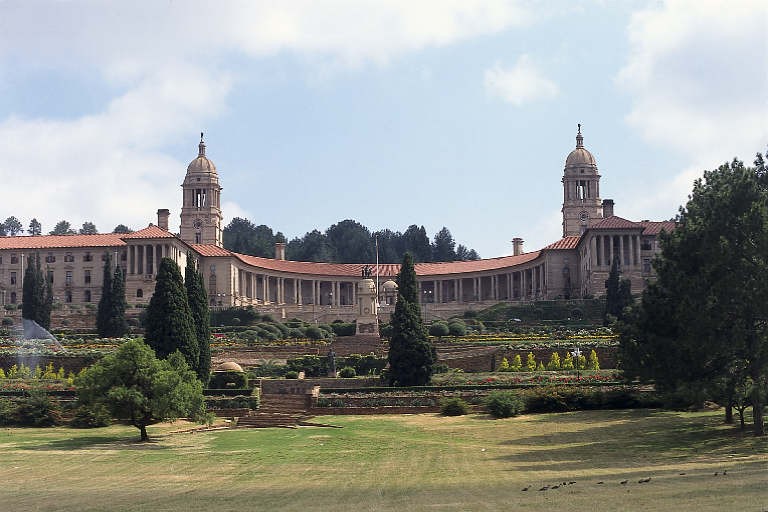